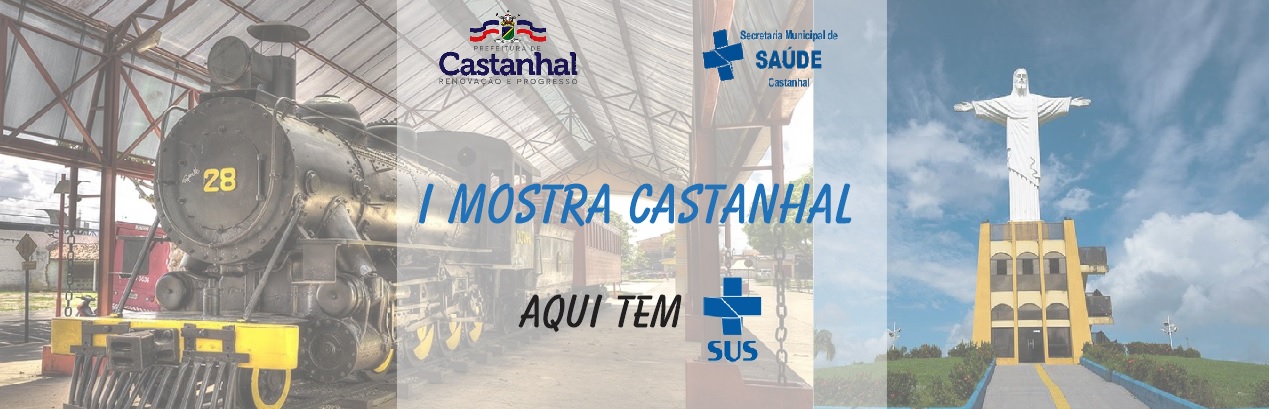 2023
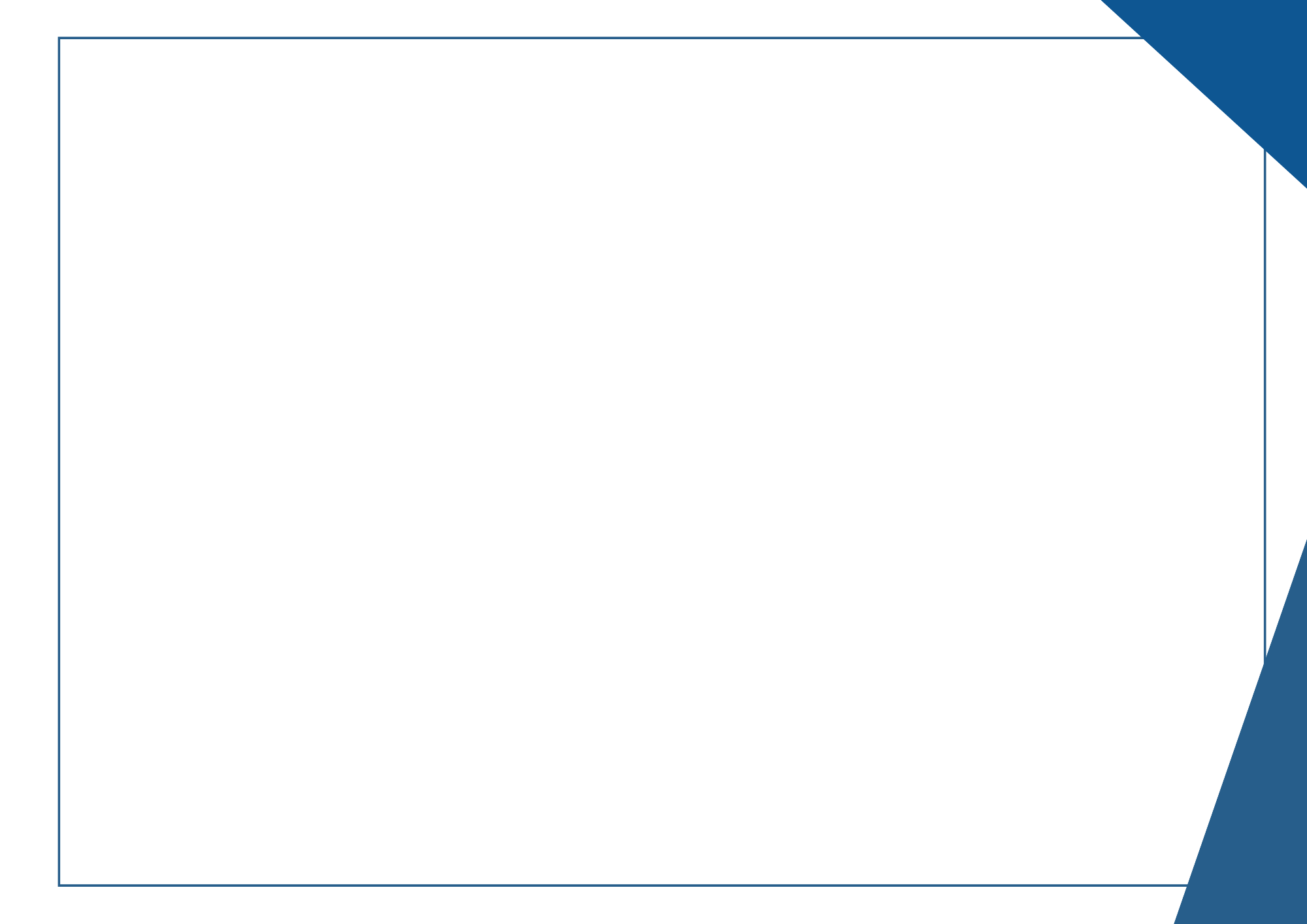 Título da Experiência
Apresentador(a):
nome
Coautores:
nome
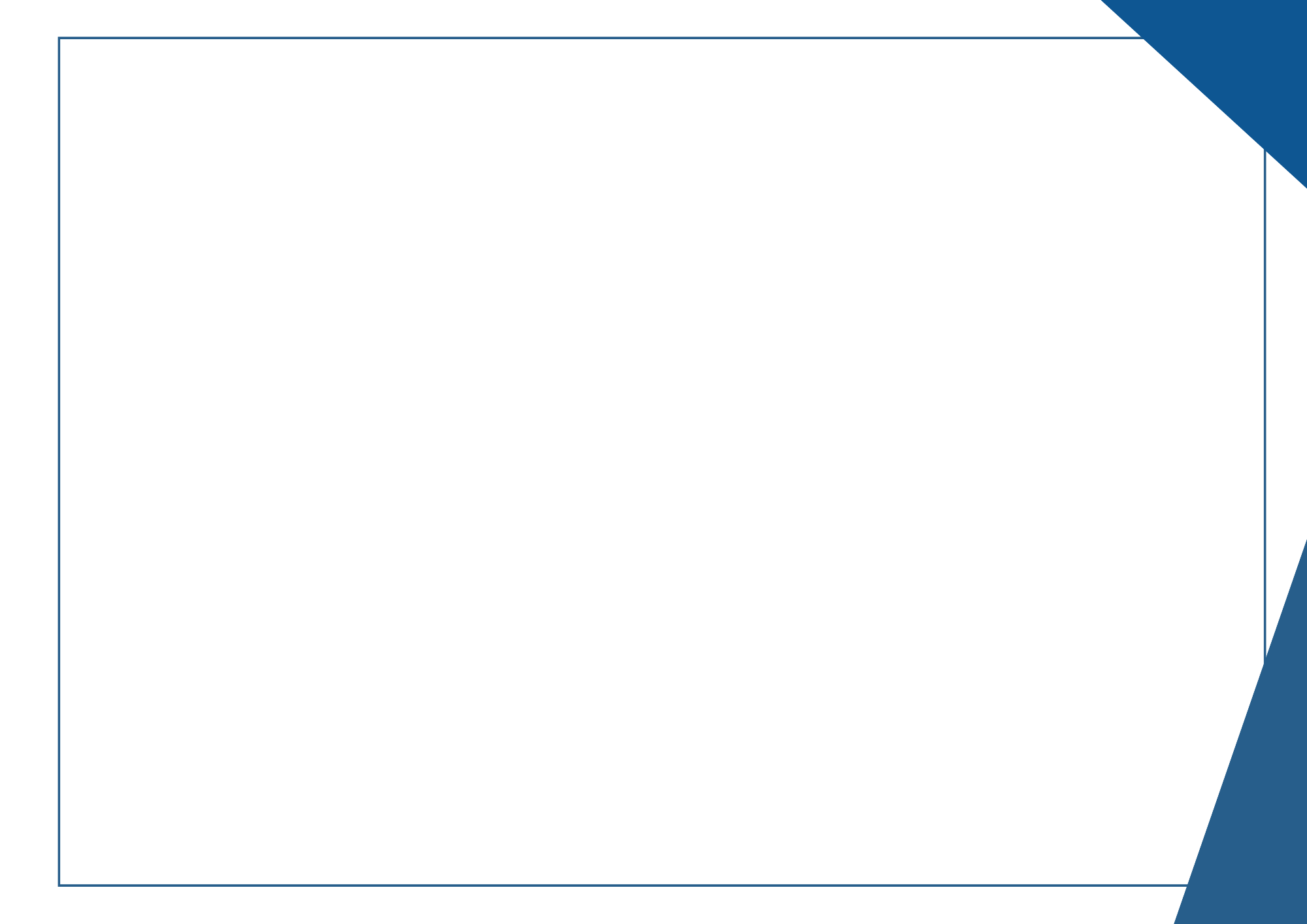 Apresentação
Apresente a experiência de forma objetiva e direta.
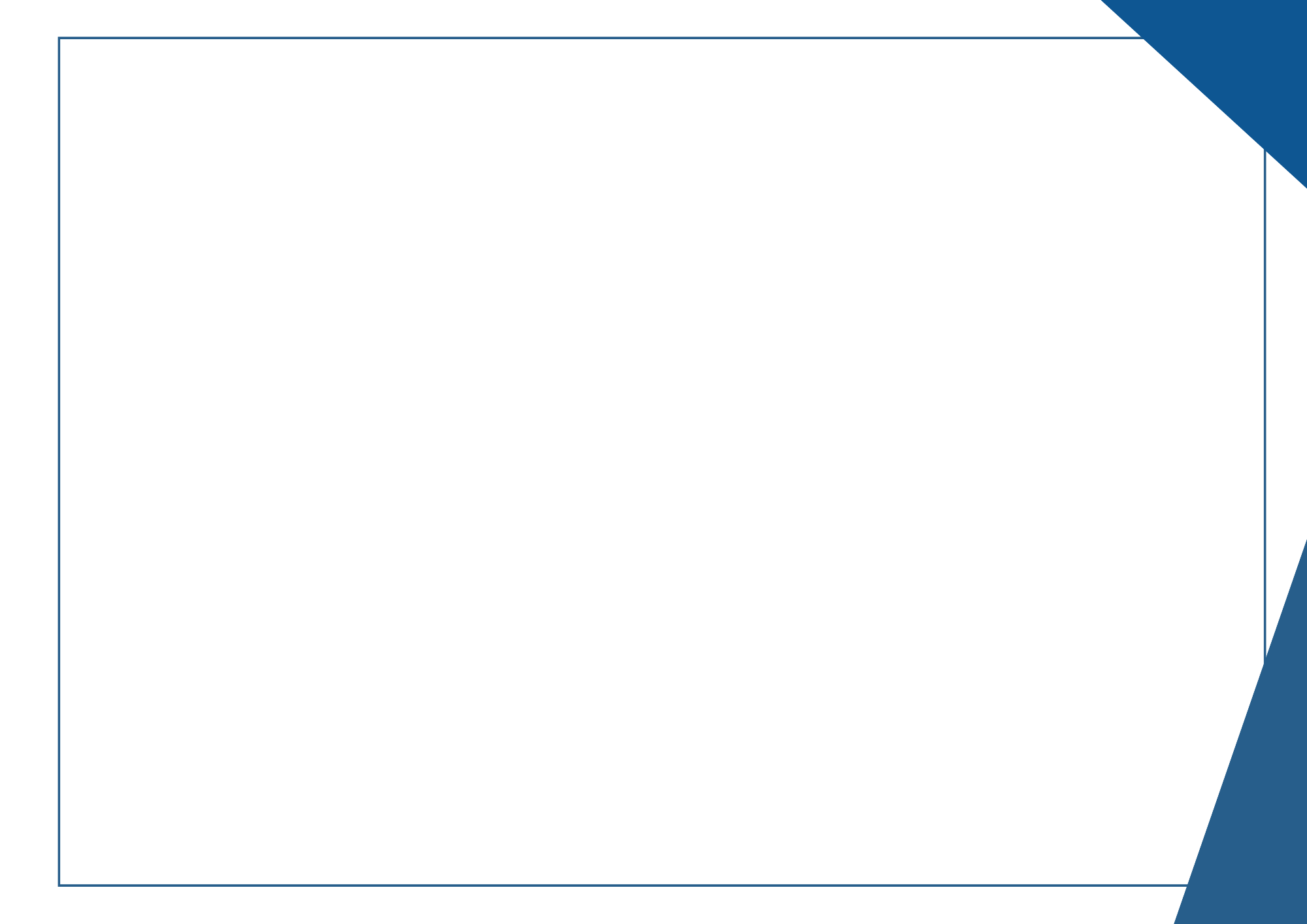 Objetivos
Geral
Específico
Clique para adicionar um título
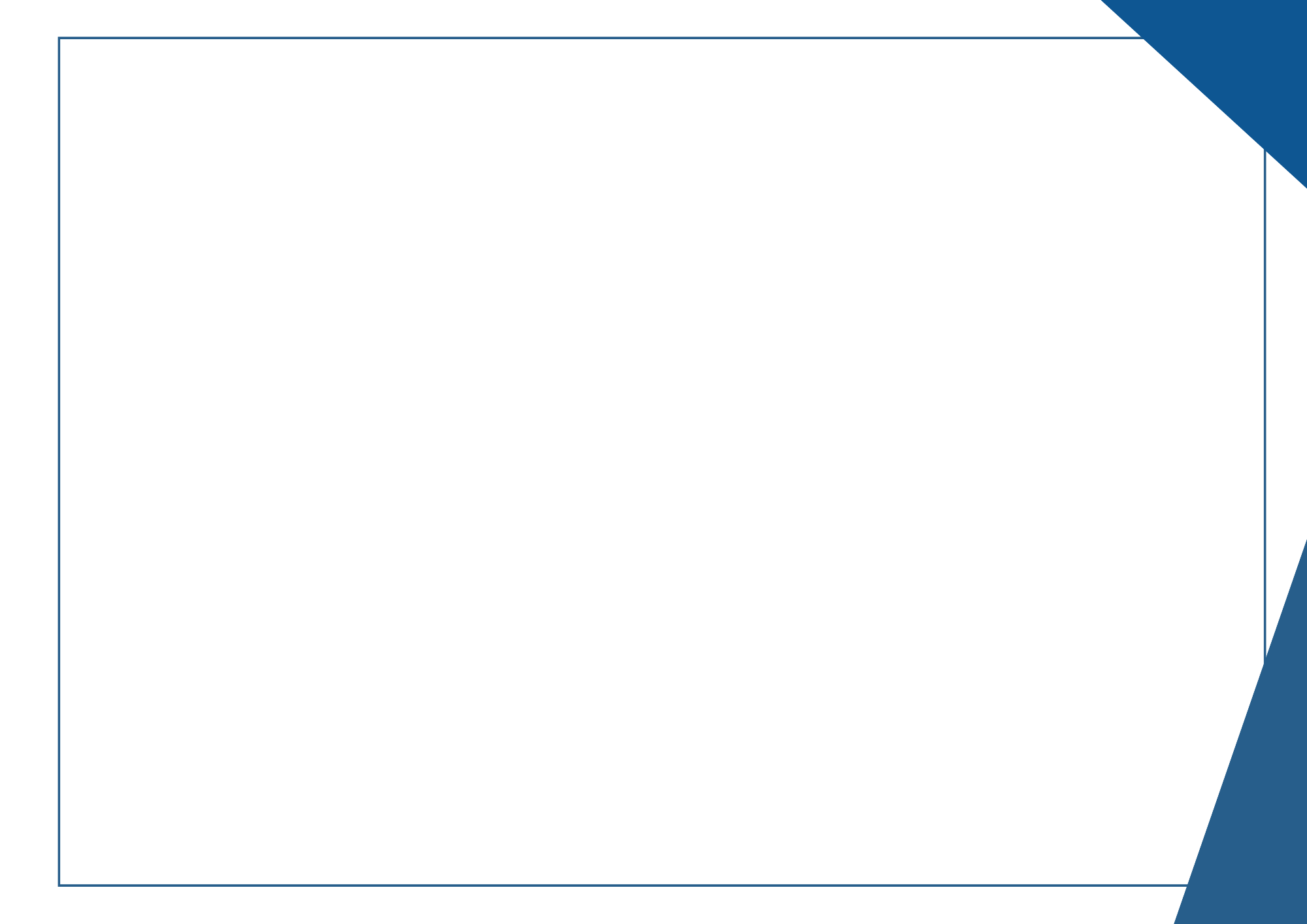 Metodologia
De forma objetiva e clara, descreva a metodologia, podendo inserir fotos ou não.
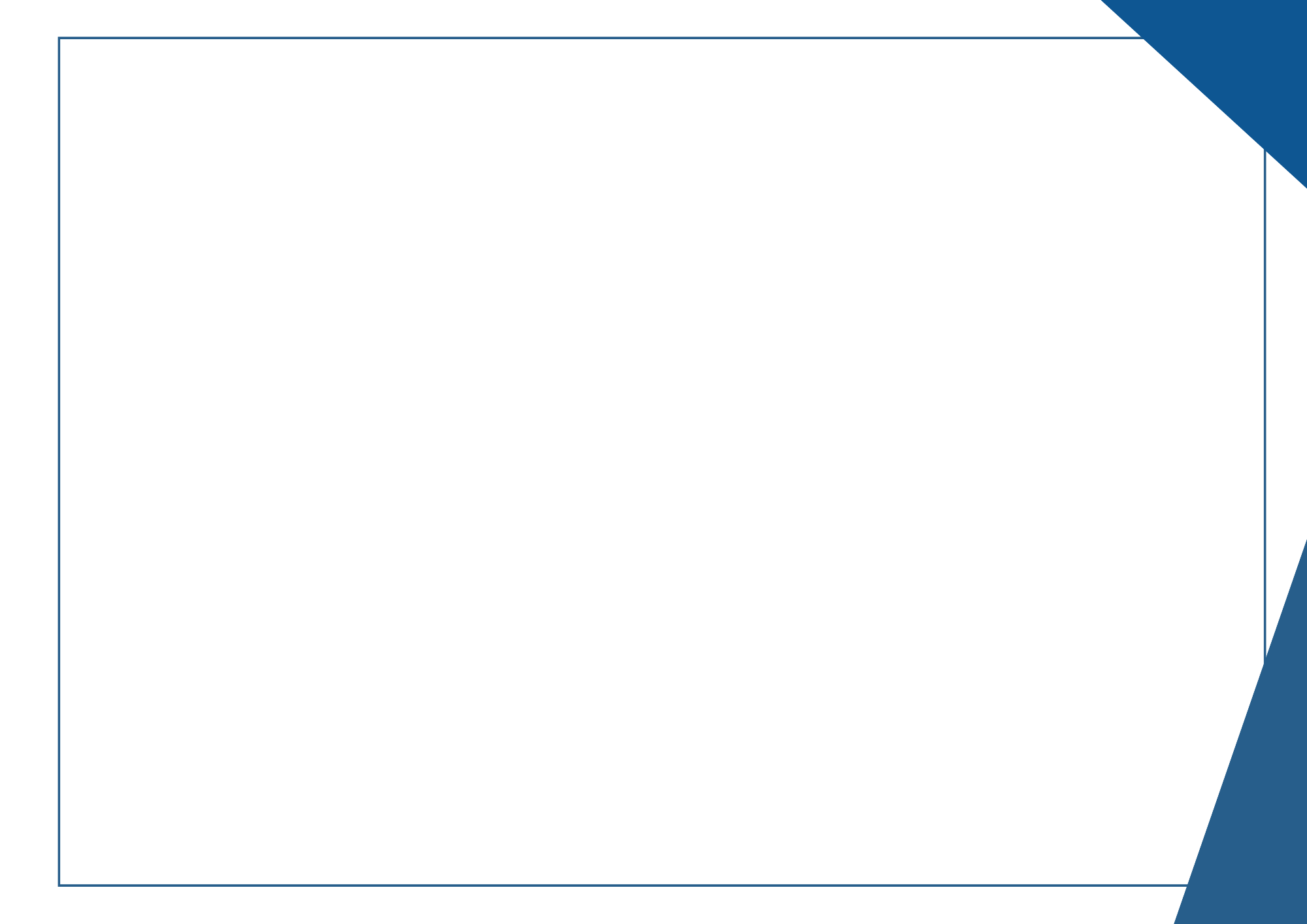 Resultados
Apresentar resultados em gráfico, percentual ou descrito.
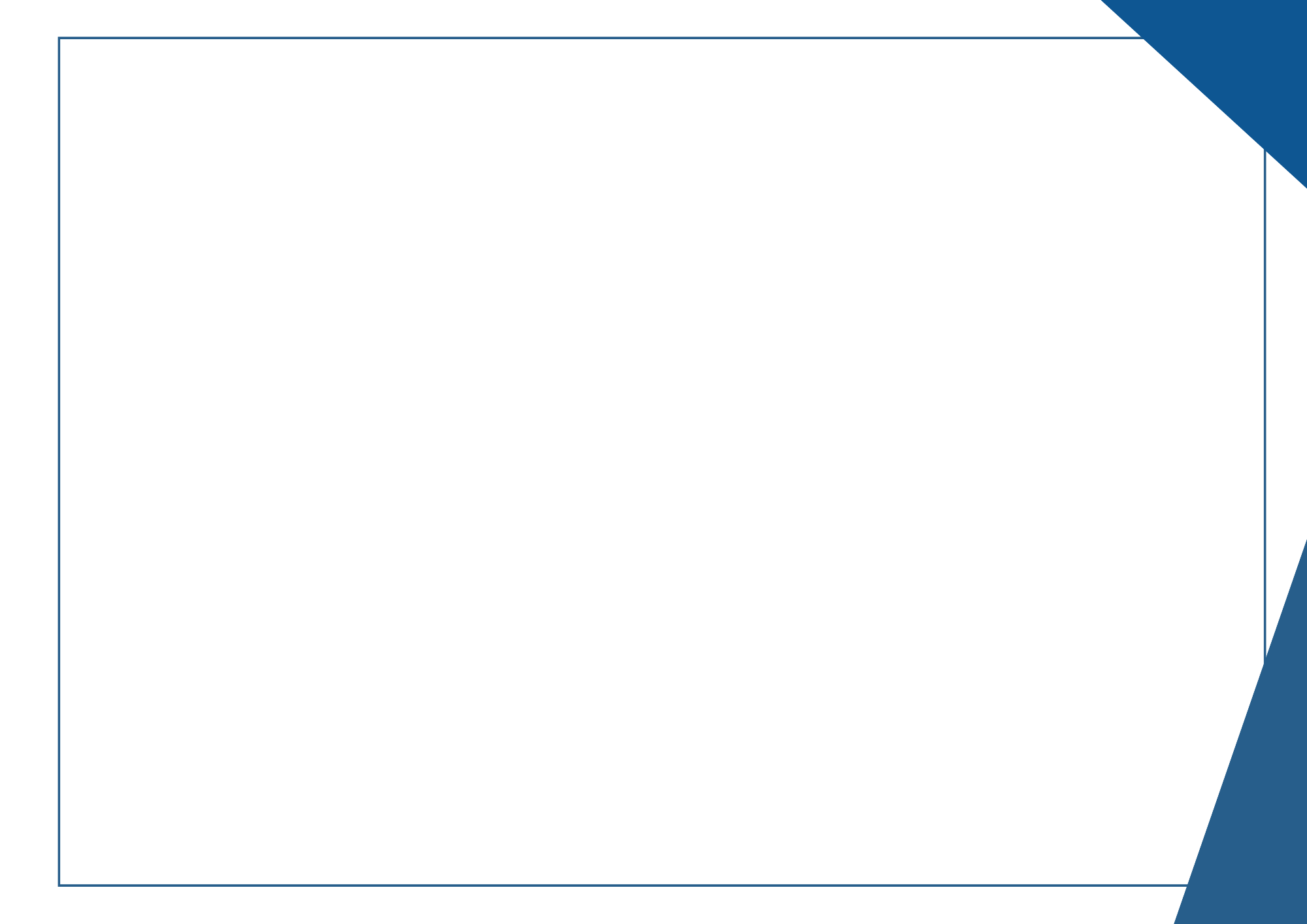 Considerações Finais
Descreva as considerações finais clara e objetiva.
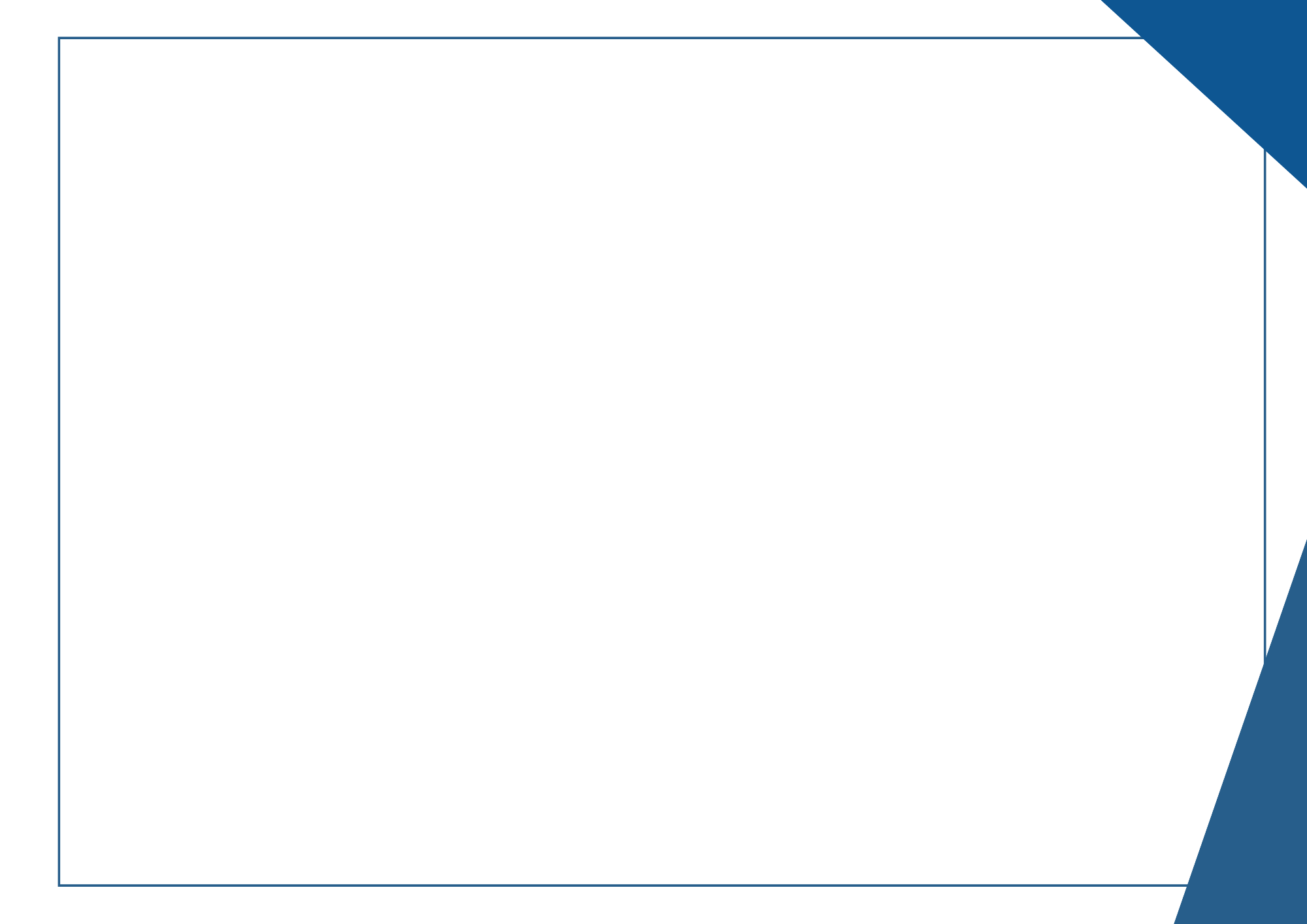 Agradecimentos